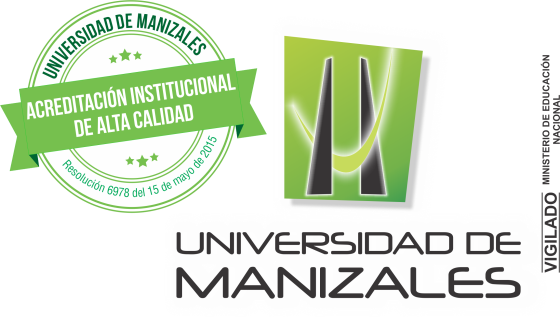 PLANES ESCOLAR PARA LA GESTIÓN DEL RIESGO  
EL COMPONENTE PSICOSOCIAL

Semana de la prevención

Manizales, Octubre. 2016
Propósito del encuentro
Identificar la importancia de abordar el componente psicosocial en los planes escolares para la gestión del riesgo como un elemento fundamental para la reducción del riesgo de desastres.
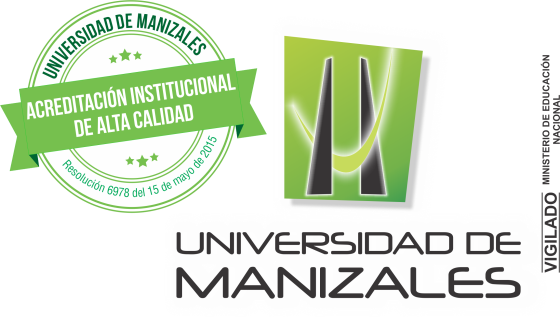 ¿Qué es lo psicosocial?
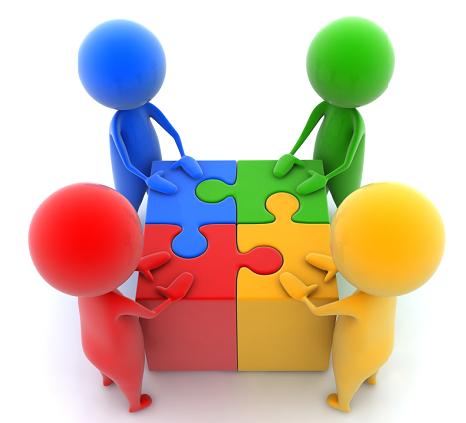 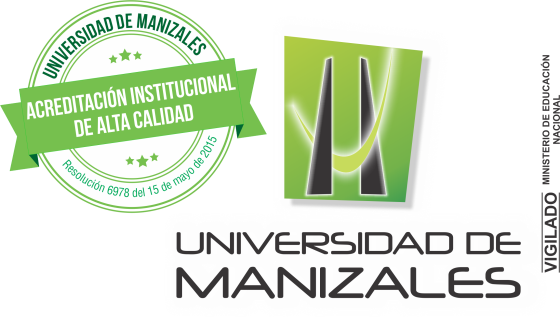 ¿Qué es lo psicosocial?
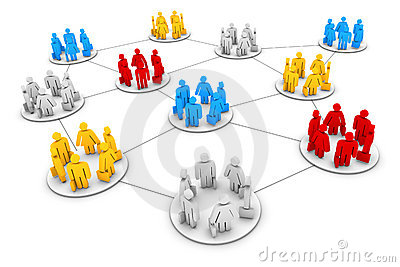 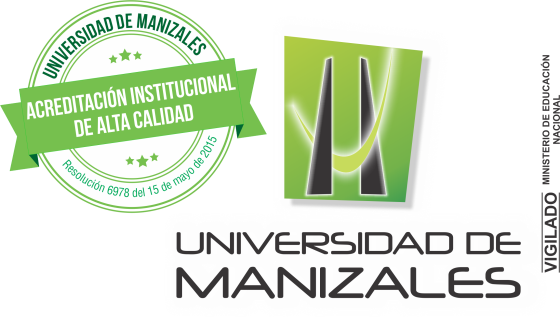 GESTIÓN DEL RIESGO
“Un proceso que tiene como objetivo reducir y controlar los factores de riesgo de desastre en todo momento”
 (Narváez, Lavell y Pérez, 2009)
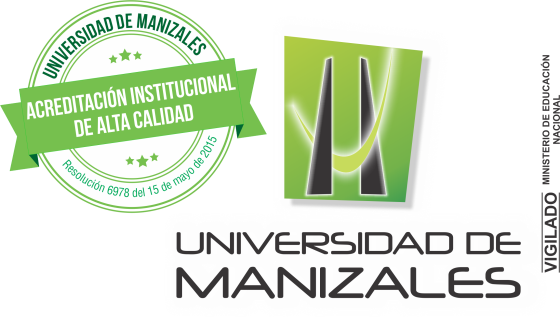 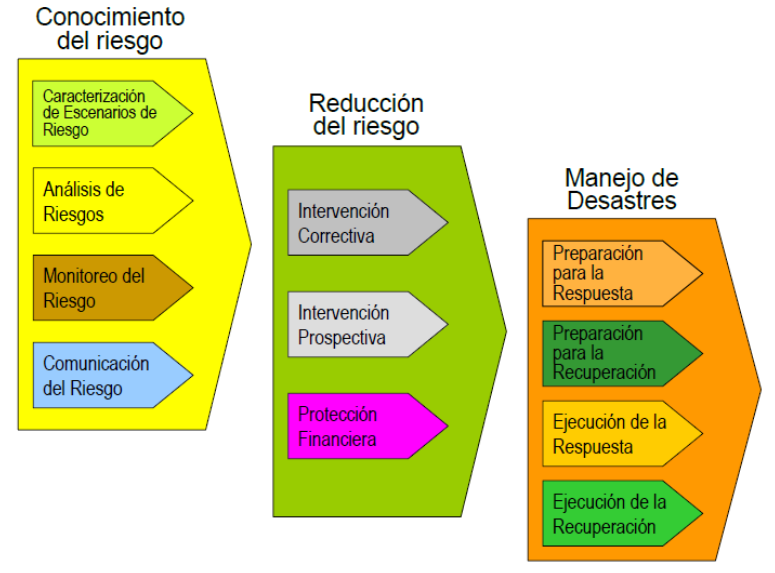 LEY 1523 de 2012
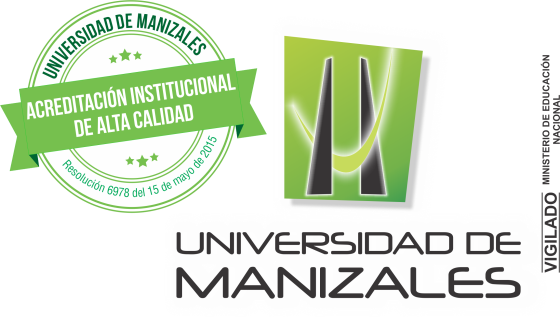 Son todas aquellas variables sociales y psicológicas con características y acciones particulares que construyen y dan fortaleza a las interacciones sociales
ES TODO AQUELLO QUE TIENE SENTIDO EN MOMENTOS DE INTERACCION CON EL OTRO(S)
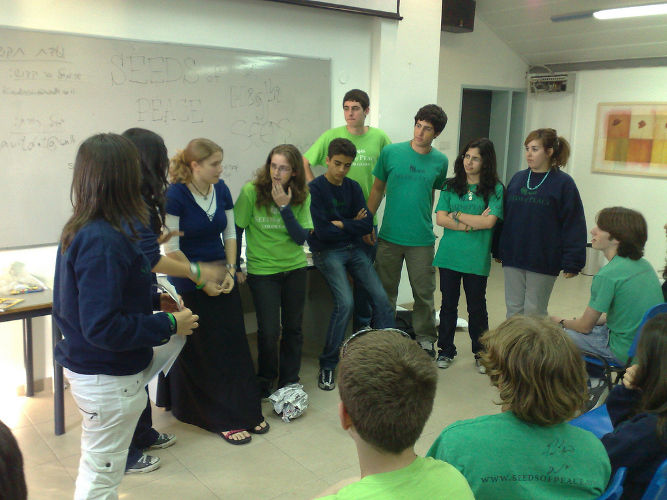 Vida cotidiana
Creencias
Crear juntos soluciones
Costumbres
Experiencias personales y comunitarias
Formas colectivas de ver la vida
¿Qué es lo psicosocial?
¿Qué es lo psicosocial y su relación con la gestión del riesgo?
Tener en cuenta los diferentes ámbitos de socialización personal, familiar y social, con el fin de [reducir el riesgo] y mitigar el impacto producido por los desastres (OPS)
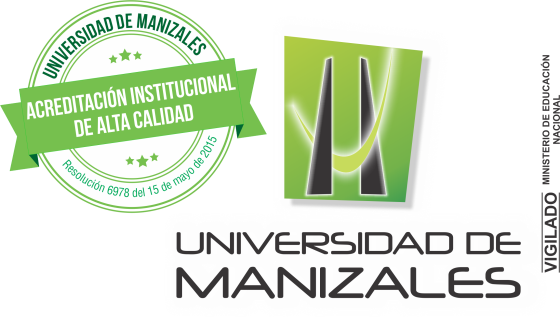 GESTIÓN DEL RIESGO – PROCESOS PSICOSOCIALES
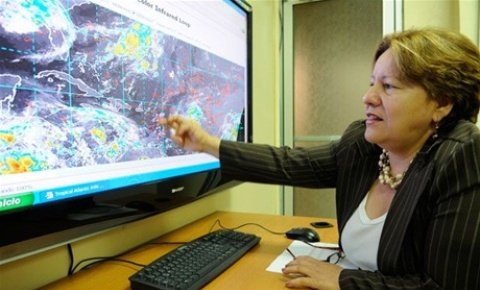 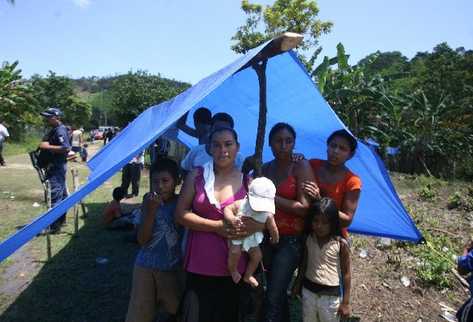 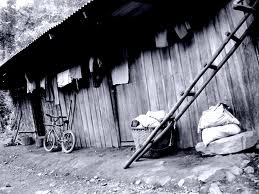 Y… ¿Cómo debo realizar la evacuación de este auditorio?
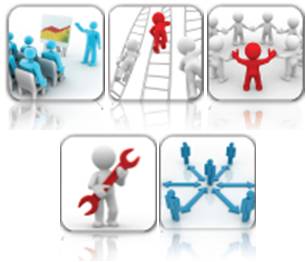 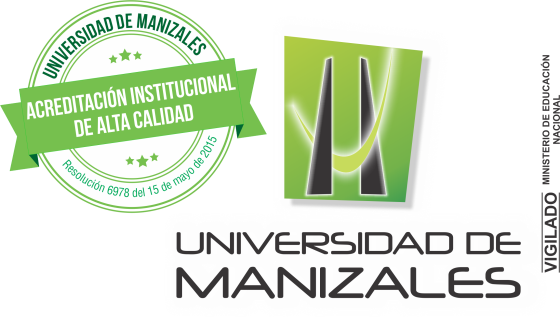 El componente psicosocial en la evacuación
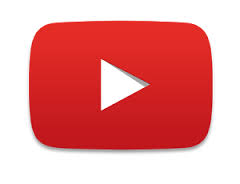 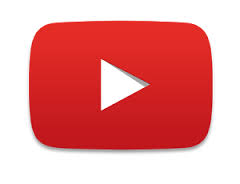 https://www.youtube.com/watch?v=Gnpp8kfOshQ
https://www.youtube.com/watch?v=bwBhQGdGhXI
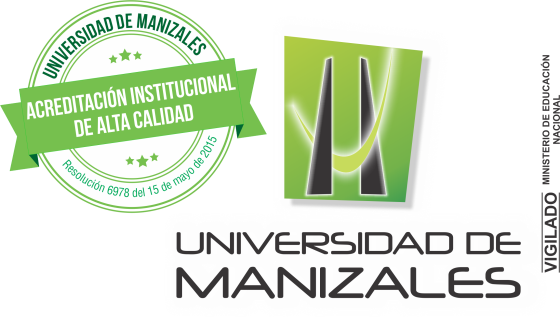 ¿Qué factores psicosociales potenciaron o limitaron los procesos de evacuación?
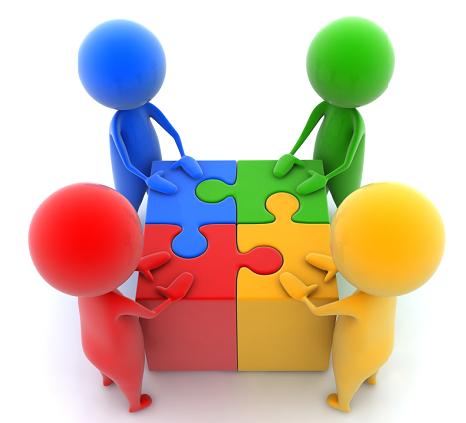 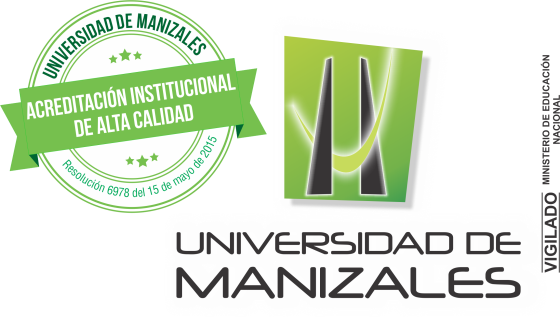 El componente psicosocial en la evacuación
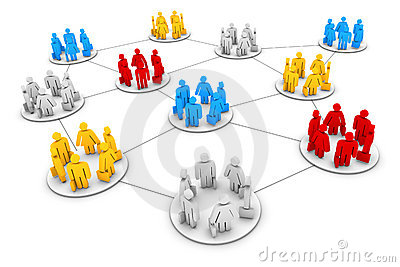 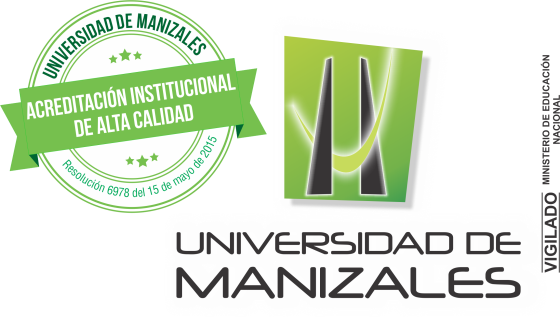 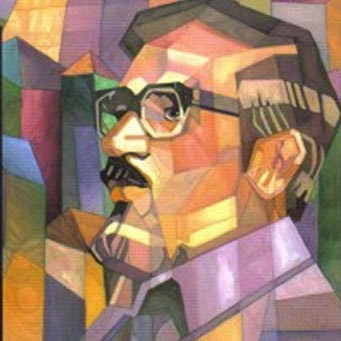 «UN ELOGIO A LA DIFICULTAD»
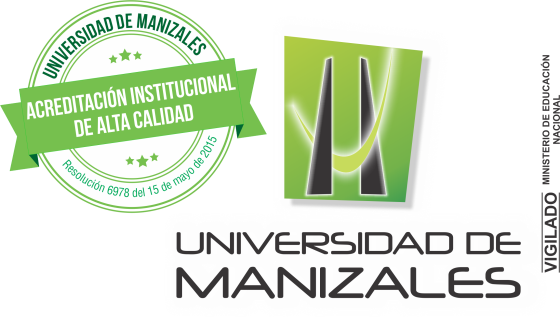 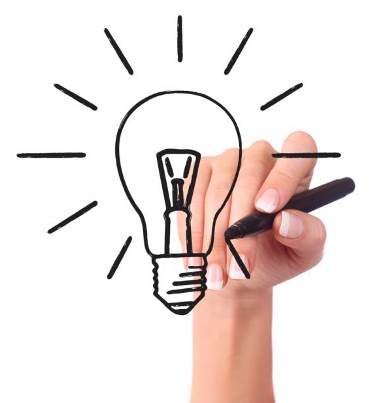 Ahora… ¿Cómo abordaría lo psicosocial en el plan escolar para la gestión del riesgo en mi institución educativa?
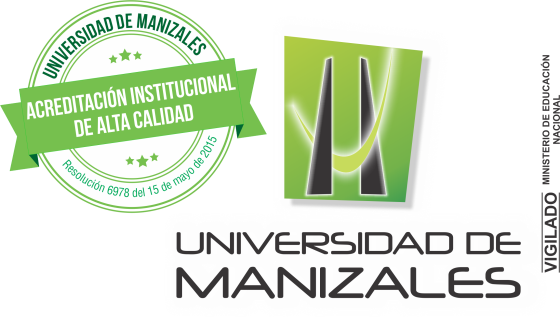 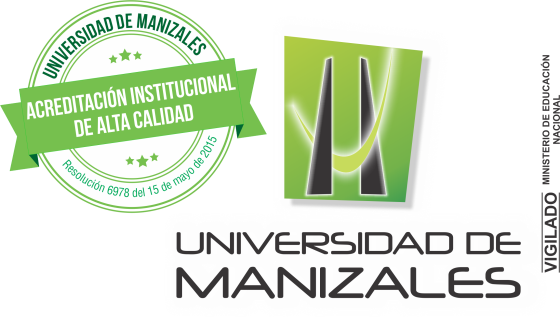 PLANES ESCOLAR PARA LA GESTIÓN DEL RIESGO  
EL COMPONENTE PSICOSOCIAL

Lina Andrea Zambrano Hernández
Docente investigadora
Coordinadora Observatorio Psicosocial para la Gestión del Riesgo de Desastres
Proyección Social Institucional
Universidad de Manizales
lzambrano@umanizales.edu.co
Celular 3104236195
Teléfono fijo 8879680 ext. 1344

GRACIAS!!